Solar Device
A solar house
Preparations
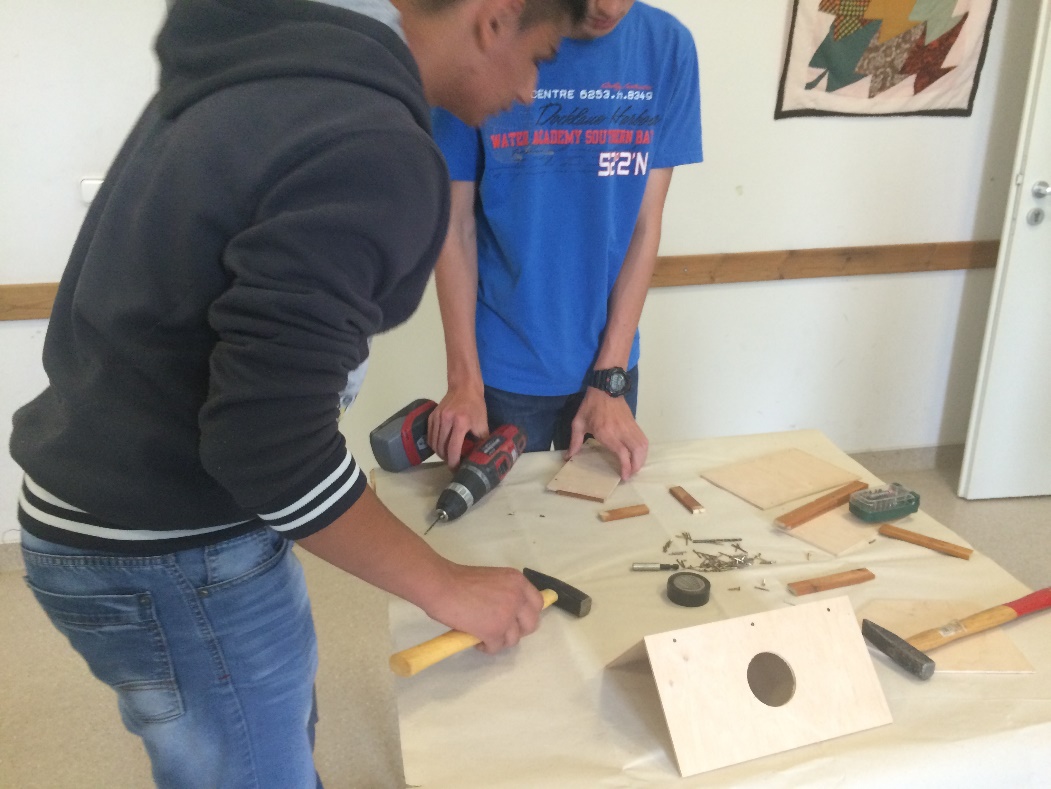 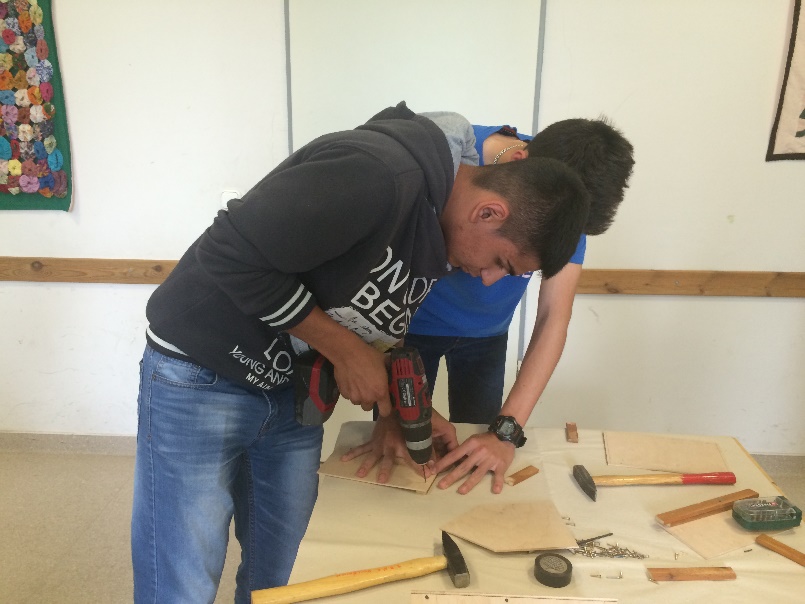 And now you can see the walls…
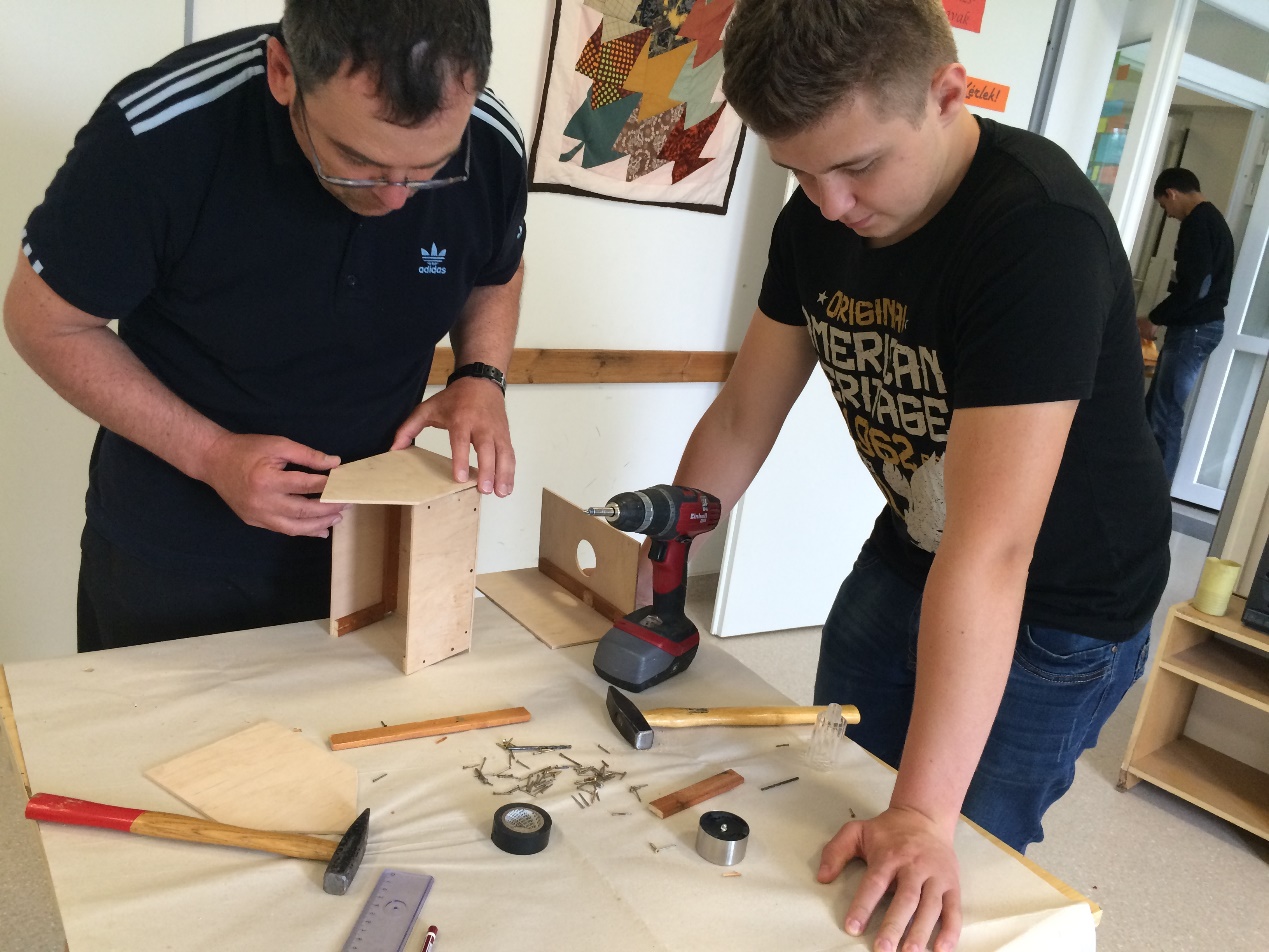 And finally the outcome…
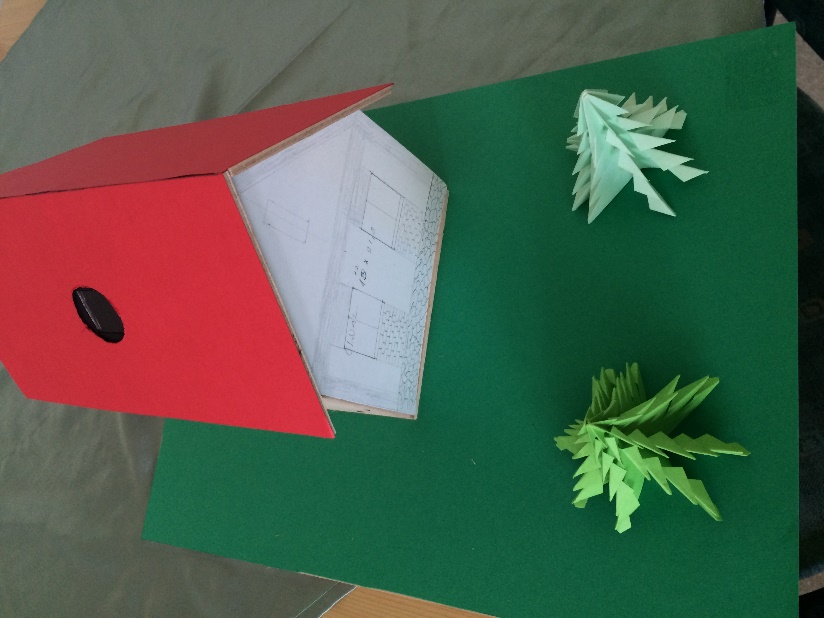